Községek és Kistelepülések Országos Önkormányzati Szövetsége őszi közgyűlése  2020. szeptember 23-25. MenDan Magic Spa & Wellness Hotel, Zalakaros A közművelődést érintő jogszabályi változások – A muzeális intézményekről, a nyilvános könyvtári ellátásról és a közművelődésről szóló 1997. évi CXL. törvény, és a kulturális normatíva elszámolása
A muzeális intézményekről, a nyilvános könyvtári ellátásról és a közművelődésről szóló 1997. évi CXL. törvény
2016. december 6-án az Országgyűlés elfogadta az általános közigazgatási rendtartást, amely a hatósági eljárások általános eljárásrendjét rögzíti

Az új törvényi szabályozás következtében több jogszabály is változott, 
köztük a muzeális intézményekről, a nyilvános könyvtári ellátásról és a közművelődésről szóló 1997. évi CXL. törvény (a továbbiakban: Kult. tv.)
 
Alaptörvényünk is rögzíti, hogy minden magyar állampolgárnak joga van a művelődéshez

A közművelődés, ahogy a Kult. tv. fogalmaz közérdek, és az ezzel kapcsolatos tevékenységek támogatása közcél

A feltételek biztosítása az állam és a helyi önkormányzatok feladata
A Magyarország helyi önkormányzatairól szóló 2011. évi CLXXXIX. törvény
A Magyarország helyi önkormányzatairól szóló 2011. évi CLXXXIX. törvény 13. § (1) bekezdés 7. pontjában kötelező önkormányzati feladatként szerepel a kulturális szolgáltatás
 különösen a nyilvános könyvtári ellátás biztosítása
 a filmszínház
 az előadó-művészeti szervezet támogatása
a kulturális örökség helyi védelme
és a helyi közművelődési tevékenység támogatása
A muzeális intézményekről, a nyilvános könyvtári ellátásról és a közművelődésről szóló 1997. évi CXL. törvény
A közösségi művelődési szakpolitika főként feladatokban
és célkitűzésekben gondolkodik nem pedig eszközöket határoz meg

Ennek fényében kerülnek meghatározásra a közművelődési alapszolgáltatások
a Kult. tv. 76. § (3) bekezdésében, 
amit az önkormányzatok adottságaik figyelembevételével kell, hogy megszervezzenek

Alapszolgáltatásként jelenik meg a
tehetséggondozás és fejlesztés feltételeinek biztosítása 
és a kulturális alapú gazdaságfejlesztés
Közművelődési rendelet
A helyi közművelődési rendelet megalapozására javasolt, hogy a település önkormányzata foglalja közművelődési koncepcióba, vagy közművelődési stratégiába a helyi társadalom közművelődési jellemzőit, azonosítsa a közművelődési tevékenységgel kapcsolatos települési, közművelődési tevékenységet végző szervezetek, művelődő közösségek, és a település polgárainak szükségleteit.
Közművelődési rendelet
Ennek alapján fogalmazza meg a 
következő időszak célkitűzéseit, 
prioritásait, 
fejlesztési irányait legalább három-ötéves időtartamra
A közművelődési koncepció, mint stratégiai fejlesztési dokumentum akkor éri el igazi célját, ha a tervezet készítése során és az önkormányzati elfogadás előtt a helyi közművelődésben érintett szereplők véleményt formálhatnak, részt vehetnek a helyi társadalmi egyeztetésben.
2020.09.24.
6
A települési önkormányzatok közművelődési feladatai
A települési önkormányzat kötelező feladata a helyi közművelődési tevékenység támogatása

A közművelődési alapszolgáltatások:
	a) művelődő közösségek létrejöttének elősegítése, működésük 	támogatása, fejlődésük segítése, a közművelődési 	tevékenységek és 	a művelődő közösségek számára 	helyszín biztosítása,
	b) a közösségi és társadalmi részvétel fejlesztése,
	c) az egész életre kiterjedő tanulás feltételeinek biztosítása,
	d) a hagyományos közösségi kulturális értékek átörökítése 	feltételeinek biztosítása,
	e) az amatőr alkotó- és előadó-művészeti tevékenység 	feltételeinek 	biztosítása,
	f) a tehetséggondozás- és -fejlesztés feltételeinek biztosítása, 	valamint
	g) a kulturális alapú gazdaságfejlesztés.
A települési önkormányzatok közművelődési feladatai
Vannak olyan kötelező alapszolgáltatások, amit minden önkormányzatnak meg kell szervezni 
Ezek közé tartozik a 
művelődő közösségek létrejöttének elősegítése, 
működésük támogatása, 
fejlődésük segítése, 
a közművelődési tevékenységek és a művelődő közösségek számára helyszín biztosítása
Ennek keretében a művelődő közösségnek rendszeres és alkalomszerű művelődési vagy közösségi tevékenysége végzésének helyszínét biztosítja, a művelődő közösség számára bemutatkozási lehetőségeket teremt, fórumot szervez – ha az adott településen működik – a Közművelődési Kerekasztal bevonásával, a művelődő közösségek vezetőinek részvételével, ahol a művelődő közösségek megfogalmazhatják a feladatellátással kapcsolatos észrevételeiket, javaslataikat.
A települési önkormányzatok közművelődési feladatai
Lakosságszám alapján:
1000 fő lakosságszám alatt a mindenkit érintő kötelező egy alapszolgáltatás
1000 fő lakosságszám felett a mindenkit érintő kötelezőkön felül
további egy alapszolgáltatást kell megszerveznie
5000 fő felett pedig további kettőt köteles az önkormányzat megszervezni
Külön kiemelésre kerültek a megyei jogú városok és fővárosi kerületek, 
itt ugyanis valamennyi közművelődési alapszolgáltatás teljes körét köteles biztosítani


Közművelődési intézmények és közösségi színterek alapján:
Közösségi színtér esetében legalább egy alapszolgáltatás
Művelődési ház esetében legalább három alapszolgáltatás
Művelődési központ esetében legalább öt alapszolgáltatás
Kulturális központ esetében teljes körű, azaz hét alapszolgáltatás
A települési önkormányzatok közművelődési feladatai
Az önkormányzat az alapszolgáltatások folyamatos hozzáférhetősége érdekében köteles közösségi színteret vagy közművelődési intézményt biztosítani.
Feladata:
a) segíti a közösségi tevékenységéket, a művelődő közösségek működését, ösztönzi a társadalmi összetartozást és a közösségek kulturális értékteremtésben való aktív részvételét,
b) működése a közösségek öntevékenységén alapul, és azt ösztönzi, tevékenységét a közösségek érdeklődése, igényei és szükségletei alapján végzi, tevékenységének tervezésébe, értékelésébe a közösségeket bevonja,
c) mindenki számára nyitott, mindenki számára hozzáférhető,
d) együttműködik a civil, gazdasági és egyéb szervezetekkel, kulturális intézményekkel, más szakterületekhez tartozó intézményekkel,
e) alaptevékenysége körében nem gazdasági haszonszerzés céljából jön létre,
f) részt vesz a kulturális alapellátás kiterjesztésében
A települési önkormányzatok közművelődési feladatai
Fenntartója, működtetője lehet:
a) az állam,
b) települési önkormányzat,
c) nemzetiségi önkormányzat,
d) önkormányzati társulás, 
e) közművelődési megállapodás keretében egyház, egyéb szervezet vagy magánszemély
A közösségi színtér
A közösségi színtér a települési, kerületi közösségi művelődés szervezése, a közművelődési alapszolgáltatások biztosítása érdekében fenntartott, működtetett vagy erre a célra alkalmassá tett és üzemeltetett, adott helyen rendszeresen működő, jogi személyiséggel nem rendelkező intézmény vagy egyéb létesítmény, helyiségegyüttes, épület
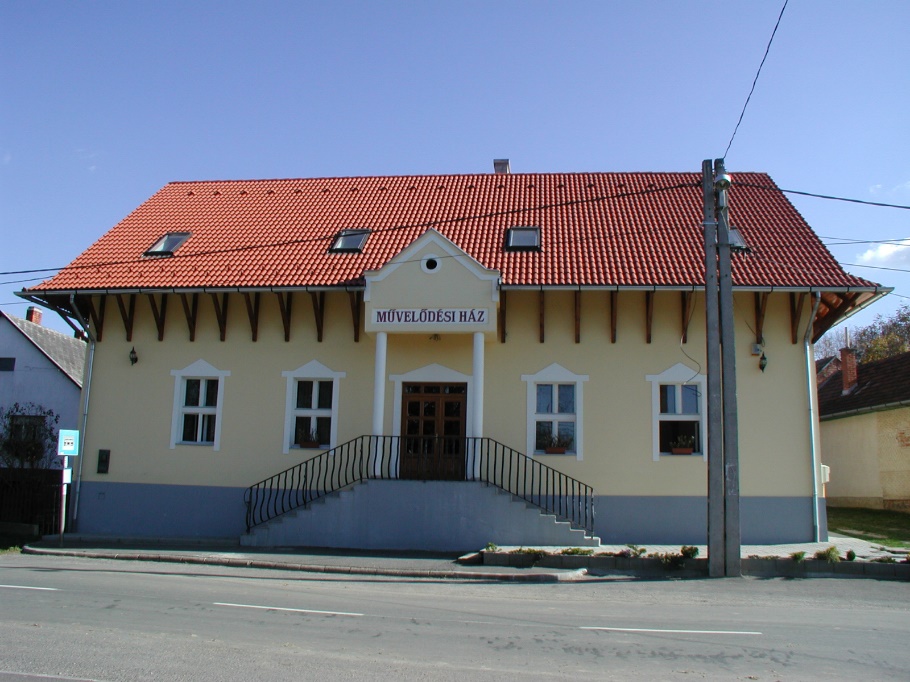 Gutorfölde Művelődési Ház
A közművelődési intézmény
2018. január 1-től  
Művelődési ház, legalább három alapszolgáltatást nyújtó közművelődési intézmény, tevékenysége akár településrészre, kerületre, egy településre vagy több községre terjed ki
Művelődési központ öt alapszolgáltatást biztosít, településrészre, kerületre, egy településre, több egymással határos településre vagy egy járásra terjed ki tevékenysége
Kulturális központ, az alapszolgáltatások teljes körét biztosítja, vezetője mesterfokozattal és szakirányú szakképzettséggel rendelkezik. Tevékenysége feladatai települési, kerületi szintű biztosítása mellett több egymással határos járásra, egy megyére vagy több egymással határos megyére terjed ki.
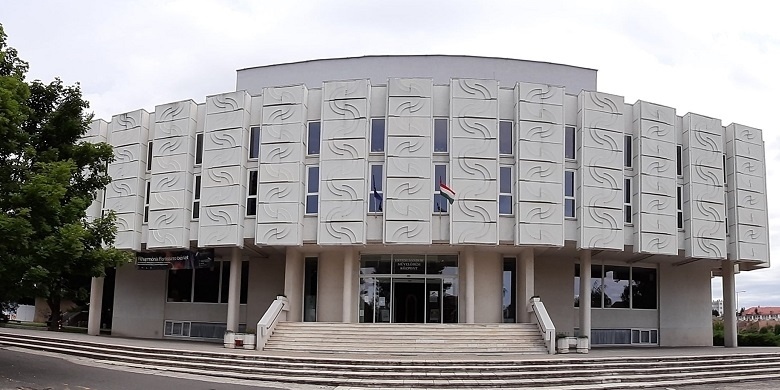 Kanizsai Kulturális Központ - Nagykanizsa
A közösségi színtér formái
kizárólag közművelődési alapszolgáltatások megszervezésének helyszínt biztosító közösségi színtér vagy
közművelődési alapszolgáltatások mellett egyéb tevékenységeknek, szolgáltatások megszervezésének is helyszínt biztosító integrált közösségi és szolgáltató tér

A közösségi színtér működtetése, továbbá a helyi közösségi művelődés szervezése és a közművelődési alapszolgáltatások hozzáférhetőségének biztosítása érdekében a közösségi színtér fenntartója, működtetője szakirányú középfokú végzettséggel rendelkező személyt foglalkoztat
A foglalkoztatást több fenntartó, működtető közösen is biztosíthatja oly módon, hogy egy személy legfeljebb három község tekintetében láthatja el feladatait

A közösségi színtér elnevezésében szerepelnie kell a „közösségi színtér” vagy a „közösségi tér” kifejezés valamelyikének
Szolgáltatási terv
Az éves szolgáltatási terv a helyi lakosság és annak önszerveződő közösségei érdeklődésén, igényein és szükségletein alapul, azt a feladatellátó a helyi lakosság és annak önszerveződő közösségei, valamint – ha az adott településen működik – a Közművelődési Kerekasztal bevonásával készíti elő

A feladatellátó meghatározza, hogy az adott közművelődési alapszolgáltatáson belül mely szakmai feladatokat milyen módon és mértékben látja el

A feladatellátó az éves szolgáltatási tervet a feladatellátás helyén, továbbá a közművelődési intézményben vagy a közösségi színtérben, illetve a helyben szokásos módon közzéteszi legkésőbb a fenntartói jóváhagyást követő 15 napon belül
A közművelődési alapszolgáltatások megszervezésének helyszínén vagy a közművelődési intézményben és közösségi színtérben biztosítani kell
a) legalább egy, legalább 25 fő befogadására, közösségi események, rendezvények, tanácskozások, képzések megtartására egyaránt alkalmas többfunkciós helyiséget,
b) az a) pontban meghatározott helyiség méretének és funkciójának megfelelő számú asztalt és széket,
c) polcrendszert, amely lehetővé teszi dokumentumok (könyvek, folyóiratok, szórólapok stb.) elhelyezését,
d) legalább 1 db bemutatók, előadások megtartására alkalmas prezentációs eszközt,
e) legalább 1 db audiovizuális anyagok lejátszására alkalmas eszközt,
f) legalább 1 db számítógépet, illetve korlátozás- és térítésmentesen igénybe vehető internet kapcsolatot.
A közművelődési alapszolgáltatások megszervezésének helyszínén vagy a közművelődési intézményben és közösségi színtérben biztosítani kell
A közösségi színtérben a feladatellátó a közművelődési alapszolgáltatások zavartalan biztosítása érdekében legalább egy, legalább középfokú közművelődési szakképzettséggel (szakképesítéssel) rendelkező szakembert foglalkoztat.
A közösségi színtér nyitvatartási idejét a közösségi színtérnek helyet adó épületben ki kell függeszteni. A közösségi színtér – illeszkedve a közösségi kezdeményezésekhez – legalább a hét három napján, legalább napi 4 órában nyitva tart, melyből legalább egy napnak szabadnapra vagy munkaszüneti napra kell esnie, továbbá legalább a hét egy napján magába kell foglalnia a 16.00–19.00 óra közötti időszakot.
A kifüggesztett nyitvatartástól eltérni évente legfeljebb három hónap időtartamban lehet úgy, hogy a feladatellátó az eltérést legalább egy hónappal megelőzően a közösségi színtérnek helyet adó épületben közzéteszi
A közművelődési alapszolgáltatások megszervezésének helyszínén vagy a közművelődési intézményben és közösségi színtérben biztosítani kell
A művelődési ház továbbá rendelkezik még legalább egy, legalább 100 fő befogadására, a művelődő közösségek, előadó-művészeti csoportok próbáinak, előadásainak, továbbá ünnepségek megtartására alkalmas, játszóhellyel rendelkező többfunkciós helyiséggel, valamint legalább egy kiállítótérrel.
A művelődési házban a feladatellátó a közművelődési alapszolgáltatások zavartalan biztosítása érdekében szükséges létszámban közművelődési szakmai munkakörben szakembert foglalkoztat úgy, hogy legalább egy, felsőfokú közművelődési szakképzettséggel rendelkező szakembert teljes munkaidőben foglalkoztat.
A művelődési ház nyitvatartási idejét a művelődési házban ki kell függeszteni. A művelődési ház – illeszkedve a közösségi kezdeményezésekhez – legalább a hét öt napján, legalább napi 8 órában nyitva tart, melyből legalább egy napnak szabadnapra vagy munkaszüneti napra kell esnie, továbbá legalább a hét három napján magába kell foglalnia a 16.00–19.00 óra közötti időszakot.
A kifüggesztett nyitvatartástól eltérni évente legfeljebb két hónap időtartamban lehet úgy, hogy a feladatellátó az eltérést legalább egy hónappal megelőzően a művelődési házban közzéteszi.
Művészet, közművelődés, közgyűjtemény
Alkotó- művészet
Levéltár
Múzeum
Zene
Magyarság-
kutatás
Színház
Könyvtár
Közműve-lődés
Nyilvános könyvtárak jegyzéke Forrás: https://www.ki.oszk.hu/dokumentumtar/nyilvanos-konyvtarak-hivatalos-jegyzeke-48
725 nyilvános könyvtár (Magyarország településeinek száma: 3154)
Pl.: Baja, Eötvös József Főiskola Könyvtára – nyitva tartás 39,5 óra/hét; Iklad, Községi Könyvtár – nyitva tartás 40 óra/hét; Penészlek, Penészlek Községi és Iskolai Könyvtár – nyitva tartás 8 óra/hét
Ingyenes alapszolgáltatás:
 a könyvtár által kijelölt gyűjteményrészek helyben használata
állományfeltáró eszközök használata
információ a könyvtár és a könyvtári rendszer szolgáltatásairól
Könyvtárlátogatás
Az 1997. évi CXL. törvény 64. § (1) bekezdése kimondja, hogy a települési könyvtári ellátás biztosítása a települési önkormányzatok kötelező feladata
A (2) bekezdés szerint ezt a feladatot a községi és a városi önkormányzat 
nyilvános könyvtár fenntartásával vagy
a megyei könyvtár szolgáltatásainak igénybevételével teljesíti.
Azon 5000 fő lakosságszám alatti települési önkormányzatok számára, amelyek úgy döntenek, hogy nem kívánnak intézményi formában könyvtárat fenntartani, illetve élvezni szeretnék a KSZR ellátás előnyeit, a megoldást az jelenti, ha a megyei könyvtártól könyvtári szolgáltatás vesznek igénybe. A szolgáltatás megrendelésével az érintett település csatlakozik a KSZR-hez.

Mivel kizárólag az az 5000 fő alatti kistelepülés csatlakozhat a KSZR-hez, melynek könyvtára nem szerepel a nyilvános könyvtárak jegyzékén, ezért a folyamat a jegyzékről történő törlés kezdeményezésével indul.
Települési önkormányzatok nyilvános könyvtári és a közművelődési feladatainak támogatása 2 170 forint/fő, de legalább 2 270 000 forint
A
Abaújszolnok (Borsod-Abaúj-Zemplén) kb.: 205 fő
2013	217 740 Ft/év		
2014	233 700 Ft/év
2015	1 200 000 Ft/év
2016	1 200 000 Ft/év
2017	1 200 000 Ft/év
2018	1 800 000 Ft/év
2019	1 800 000 Ft/év	
2020	1 800 000 Ft/év
2021	2 270 000 Ft/év
Forrás: https://www.kektura.click.hu/OKT/szovegek/magyar3/41_tura.html
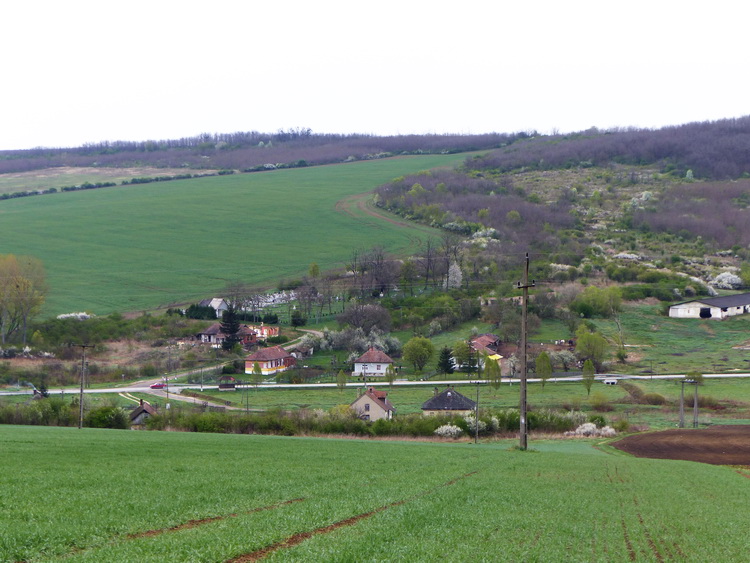 Közművelődési szakemberellátottság felsőoktatási képzőhelyekkel
Hiányzó szakemberek száma járási bontásban
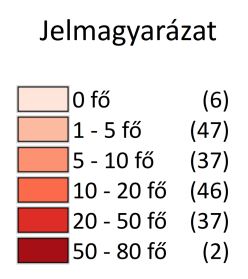 Szakképzés
Országos Képzési Jegyzékben szereplő szakmák
 Közművelődési szakember I. szakképesítés – 340-560 óra diplomával rendelkezők számára, felsőfokú szakmai végzettséget ad
 Közművelődési és közönségkapcsolati szakember (Közművelődési szakmairány)  szakképesítés – 900-1300 óra érettségivel rendelkezők számára, középfokú szakmai végzettséget ad
 Kulturális rendezvényszervező részszakképesítés – 240-360 óra érettségivel rendelkezők számára, szakmai végzettséget nem ad
 Rendezvényszervező szakképesítés – 480-720 óra, érettségivel rendelkezők számára, szakmai végzettséget nem ad
 Közösségfejlesztő animátor szakképesítés-ráépülés – 320-480 óra, Közművelődési szakember I. vagy Közművelődési és közönségkapcsolati szakember képzés után végezhető, szakmai végzettséget nem ad
A diplomás szakemberképzés főbb változásai
Felmerült kérdések
Közérdekű önkéntes foglalkoztatásával megoldhatják-e a települések a szakirányú középfokú végzettséggel rendelkező személy foglalkoztatását, azt válaszolhatjuk, hogy a jogszabályok ezt nem teszik lehetővé
A közérdekű önkéntes tevékenységről szóló 2005. évi LXXXVIII. törvény 3. § (3) bekezdése leszögezi, hogy „A fogadó szervezet feladatainak ellátásához jogszabályban, illetve hatósági határozatban előírt létszámfeltételek önkéntes foglalkoztatásával nem teljesíthetőek”
Polgármester egy személyben elláthatja a közművelődési szakfeladatokat is, azt válaszolhatjuk, hogy a jogszabályok ezt nem teszik lehetővé.
A Magyarország helyi önkormányzatairól szóló CLXXXIX. törvény 72. § (1) bekezdése szerint a 3000 fő és az az alatti lakosságszámú település polgármesterének, valamint a 3000 fő feletti település társadalmi megbízatású polgármesterének összeférhetetlenségére a törvény 36. §-t kell alkalmazni.
A polgármester nem lehet jegyző (főjegyző), aljegyző, továbbá ugyanazon önkormányzat polgármesteri hivatalának vagy közös önkormányzati hivatalának köztisztviselője, alkalmazottja.
KÖSZÖNÖM A FIGYELMET


Elérhetőség:
8900 Zalaegerszeg, Köztársaság útja 1.
Telefon: +36-20/296-2923
E-mail:matyasovszky.margit@nmi.hu, zala@nmi.hu